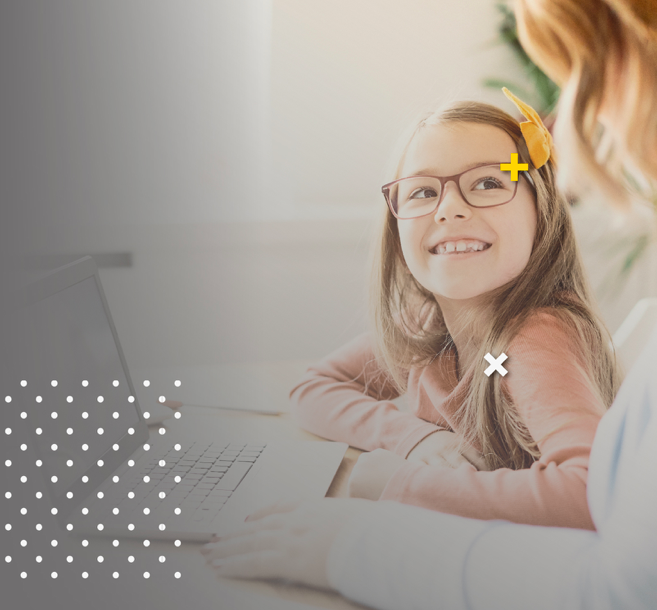 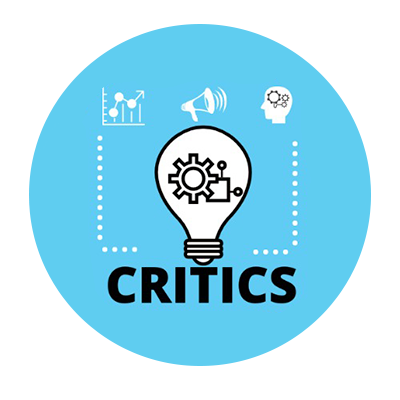 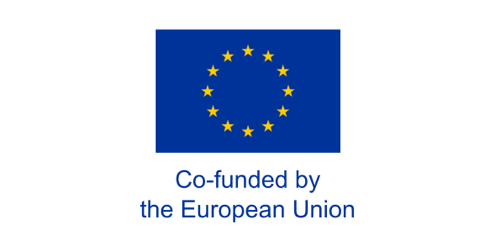 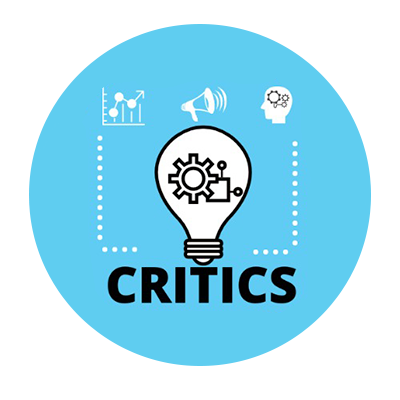 Παραπληροφόρηση / Ψευδείς Ειδήσεις
Παιχνίδι: Ψευδείς Ειδήσεις
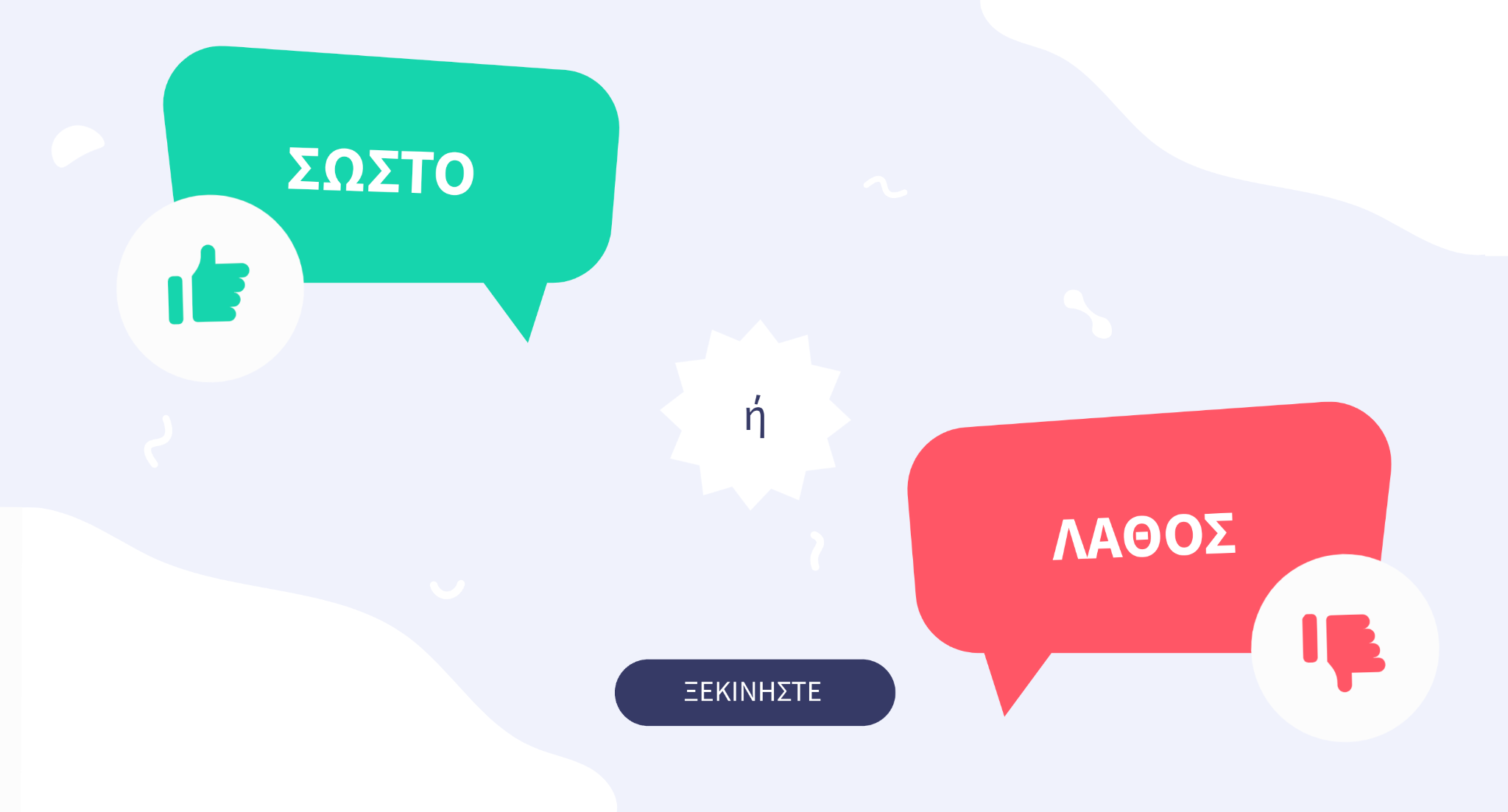 https://view.genial.ly/6432d47414a748001850149b/interactive-content-true-or-false
Ευχαριστώ